Муниципальное бюджетное дошкольное образовательное учреждение 
«Детский сад комбинированного вида № 23 «Солнышко»
Приобщение детей к российским общенациональным традициям посредством сетевого взаимодействия 
МБДОУ д/с № 23 с МБУ ДОЦ «Витязь»
Воспитатель Баженова Н.П.
Цель и задачи ОП «Я и Родина моя»:
Образовательная программа «Я и Родина моя» разработана для детей 6-7 лет и реализуется в течение одного учебного года. Занятия проходят 2 раза в месяц.
Образовательная программа «Я и Родина моя» состоит из 6 разделов
Мероприятия с детьми по теме «Вооружённые силы Российской Федерации» в МБДОУ д/с № 23
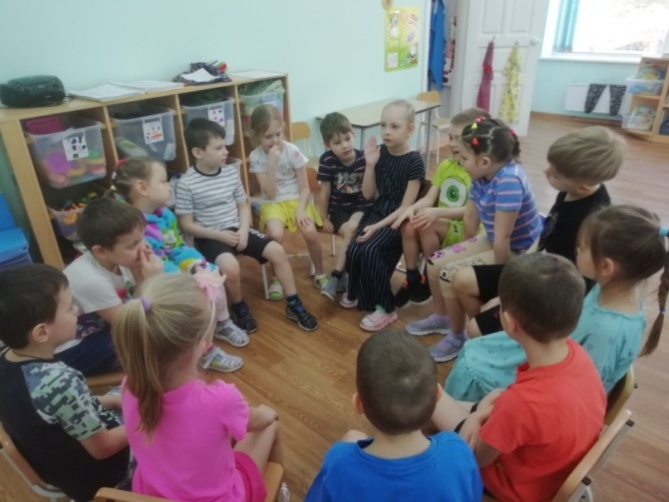 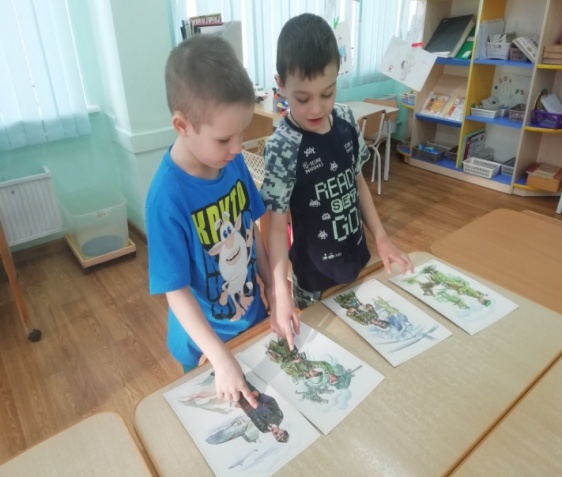 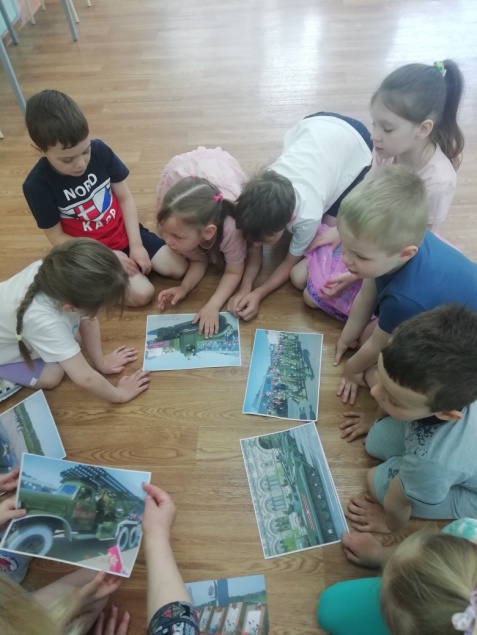 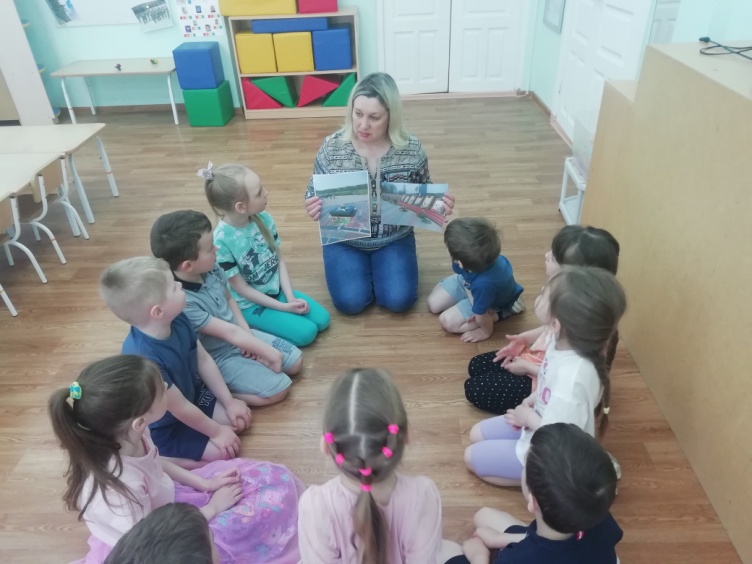 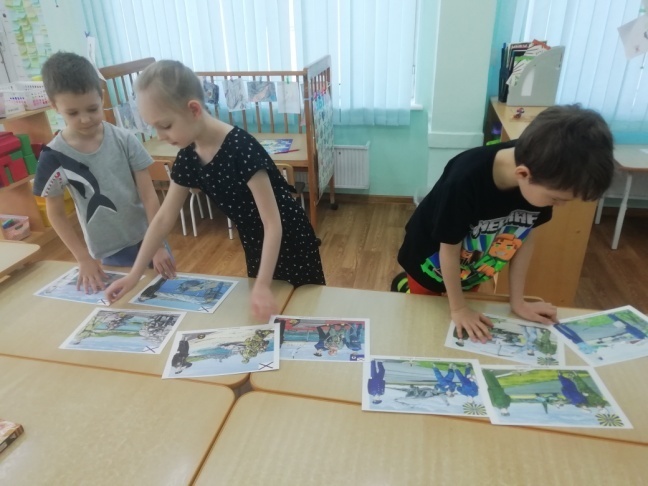 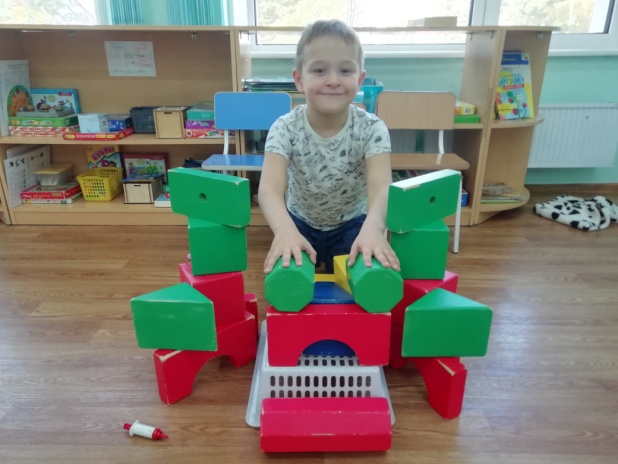 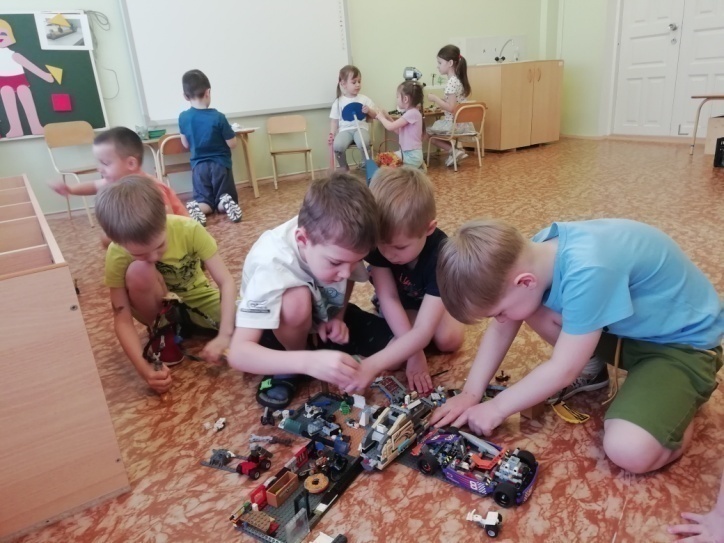 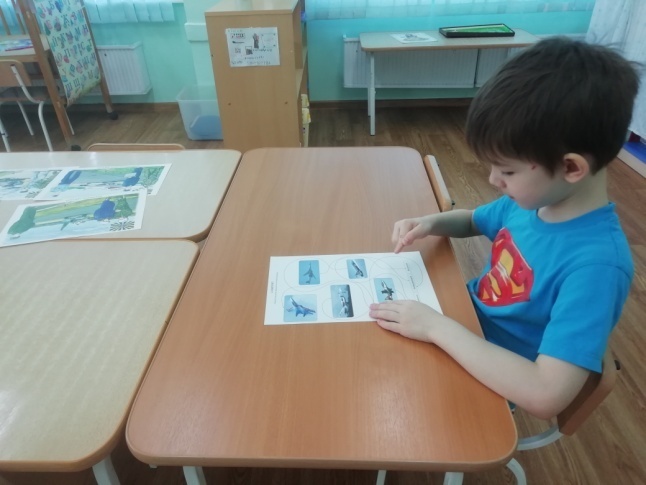 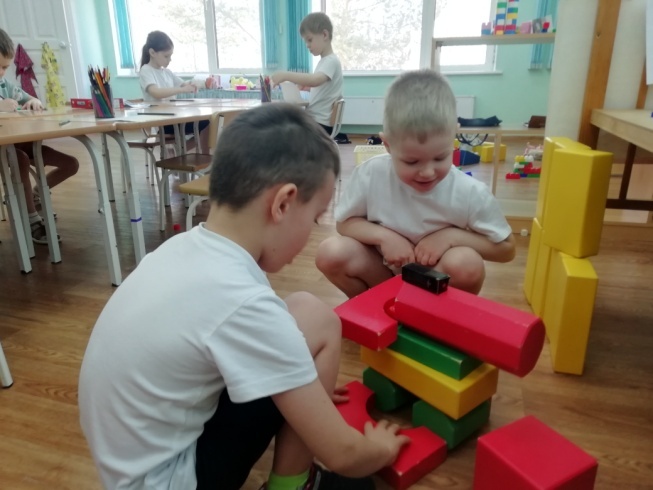 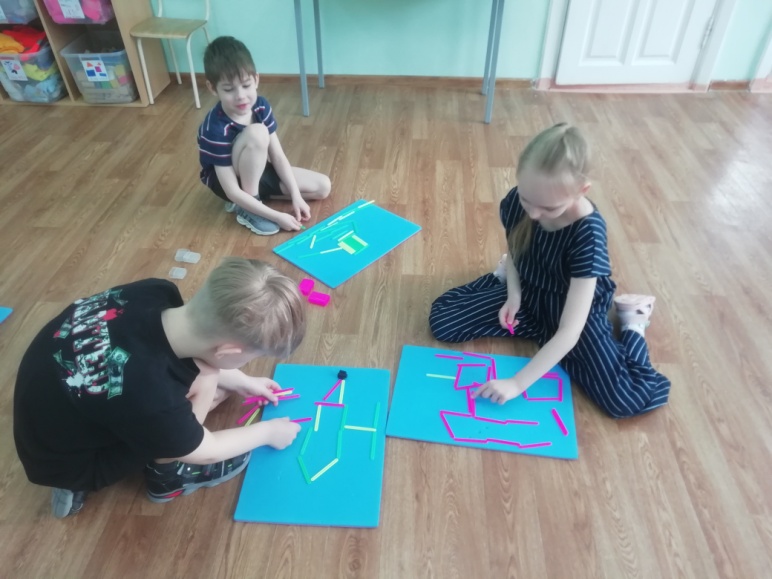 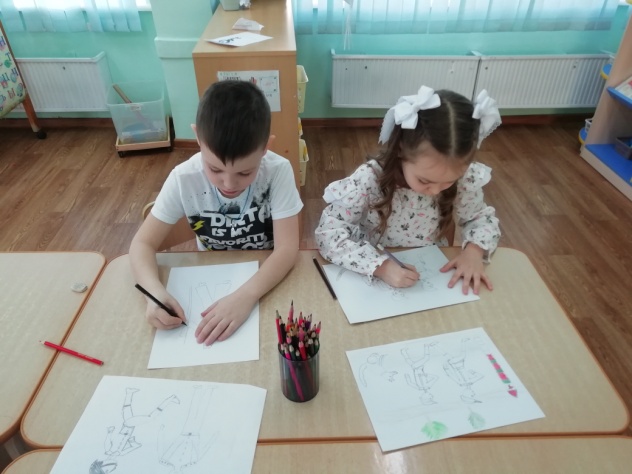 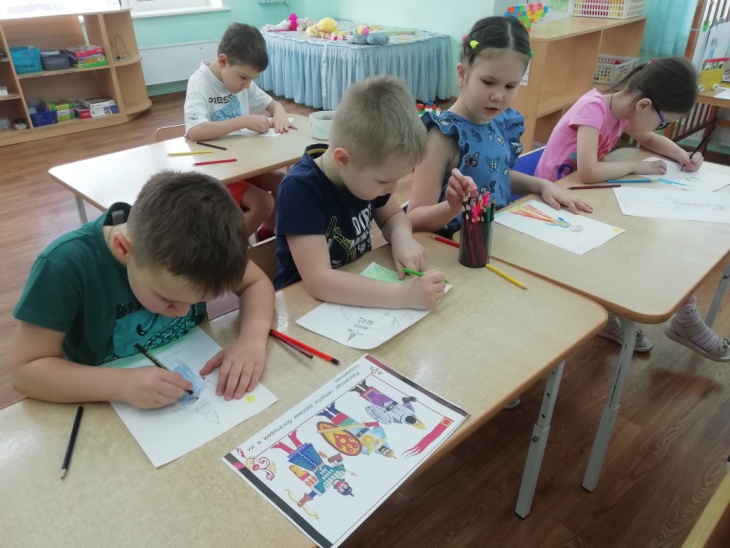 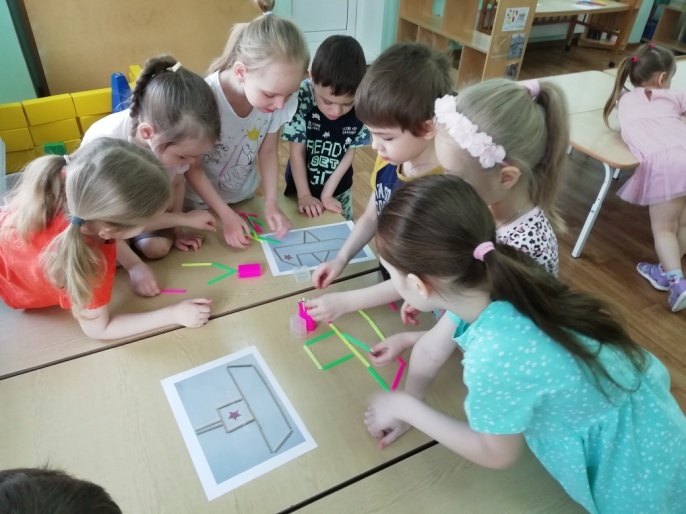 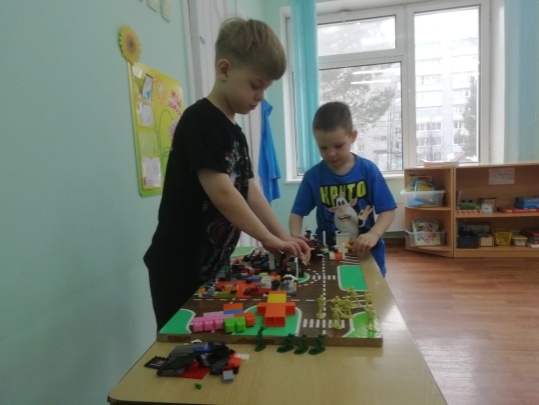 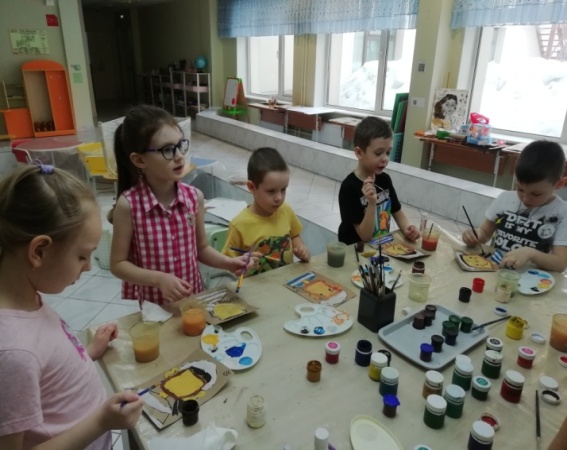 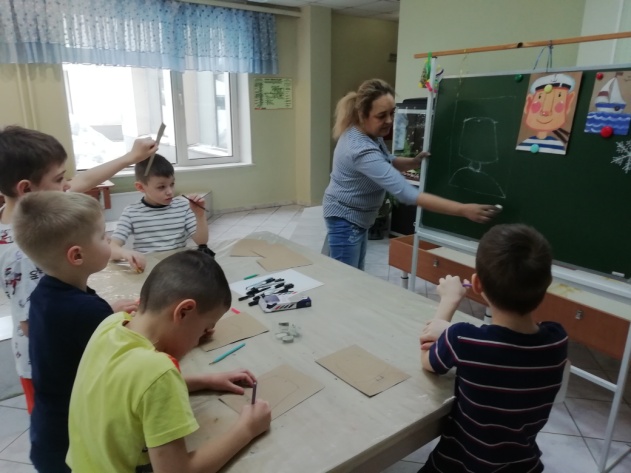 Развлечение с папами «Военно - спортивные учения»
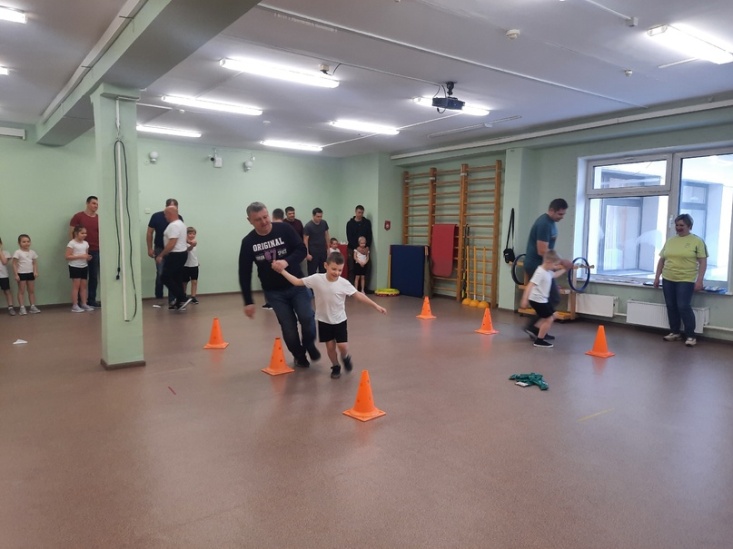 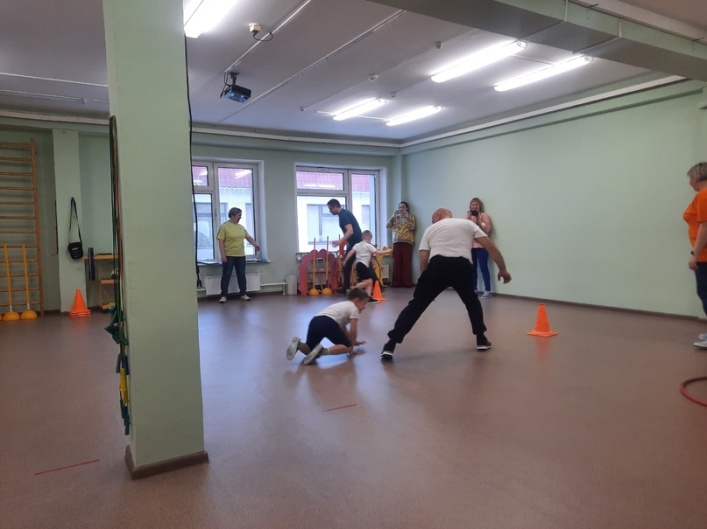 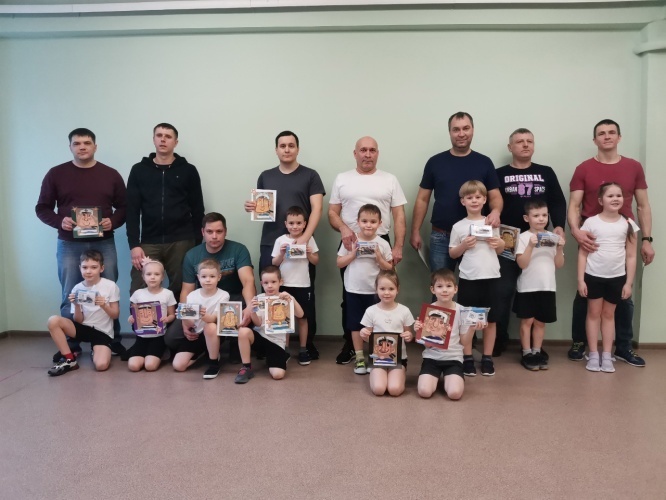 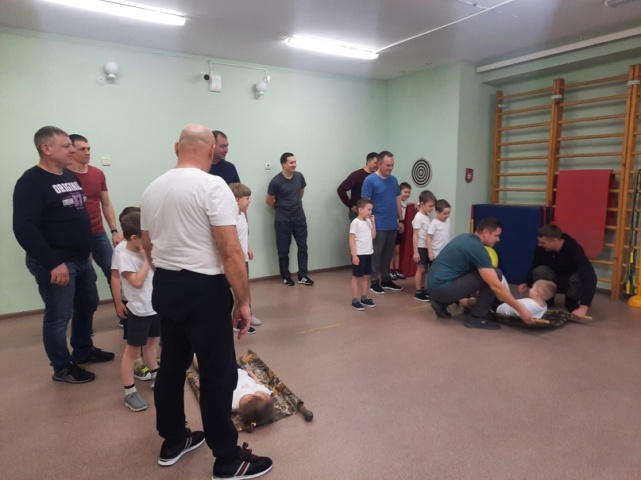 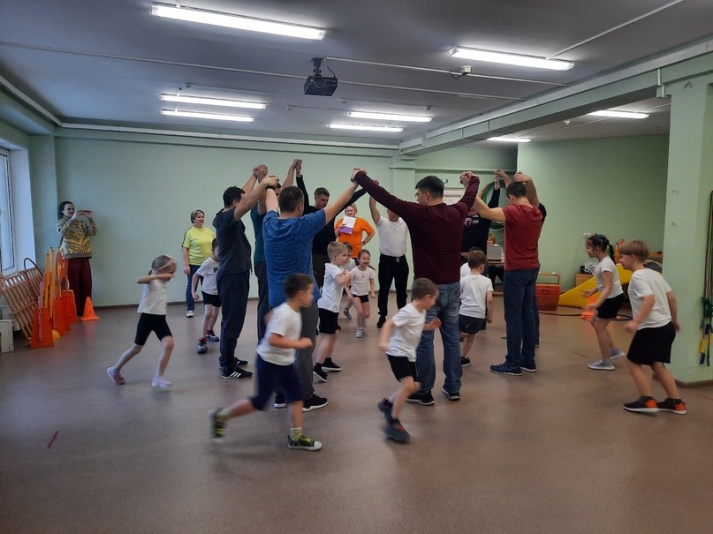 Спортивная военно-патриотическая игра «Зарница»
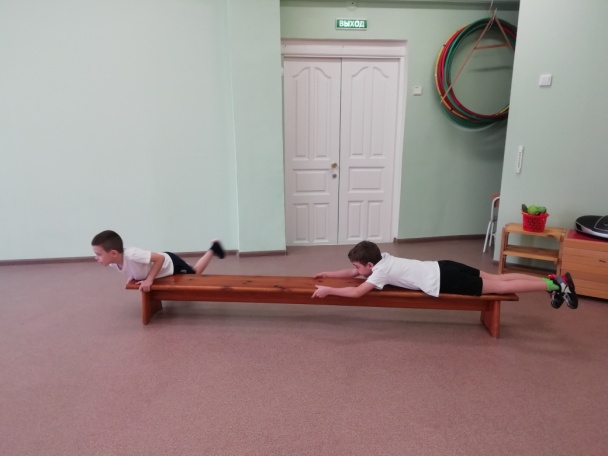 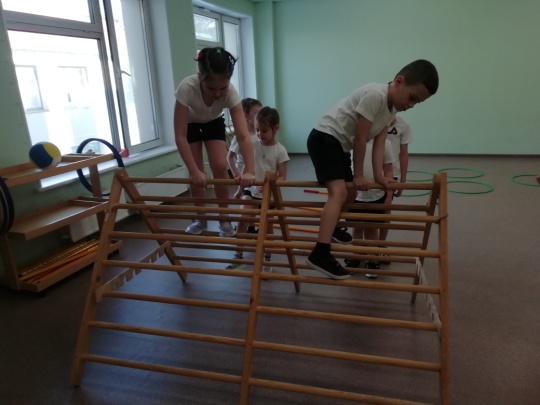 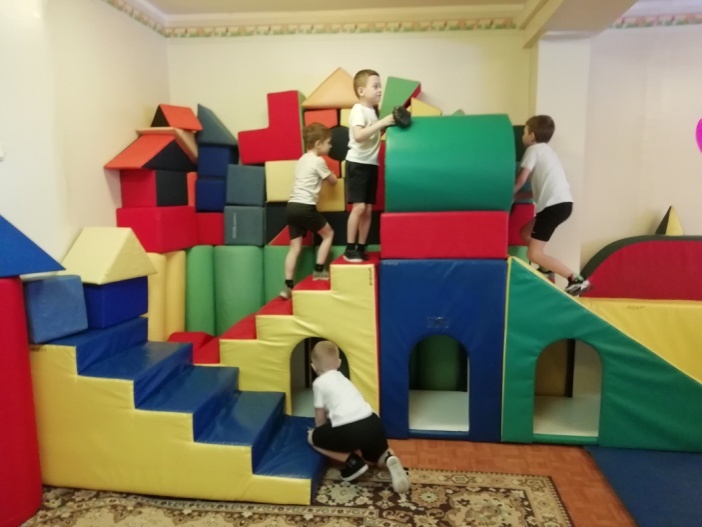 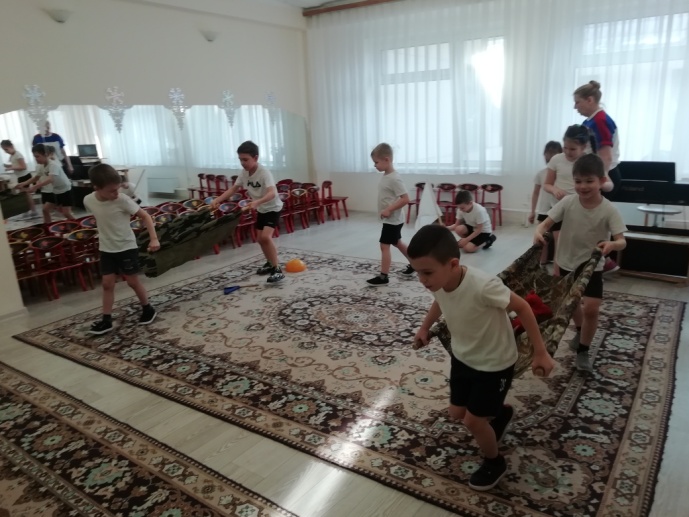 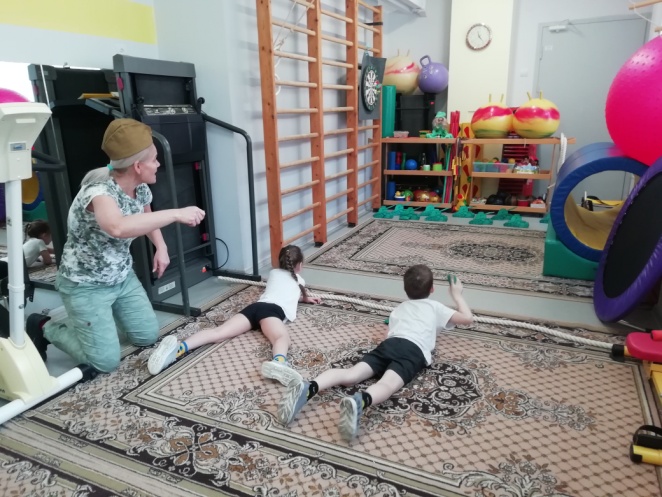 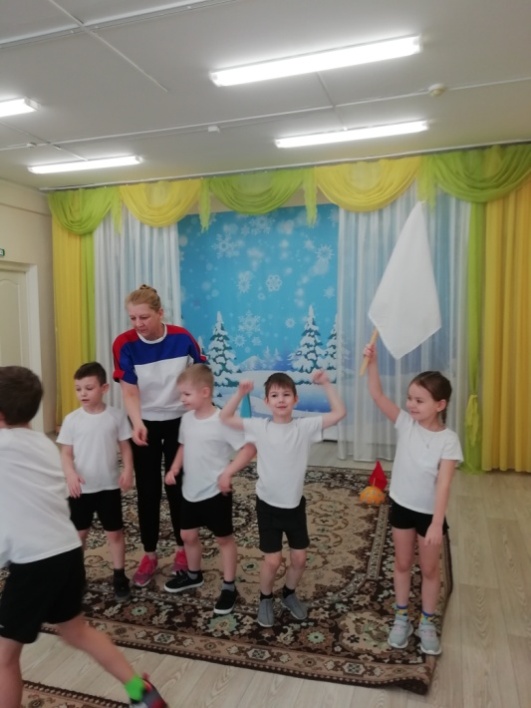 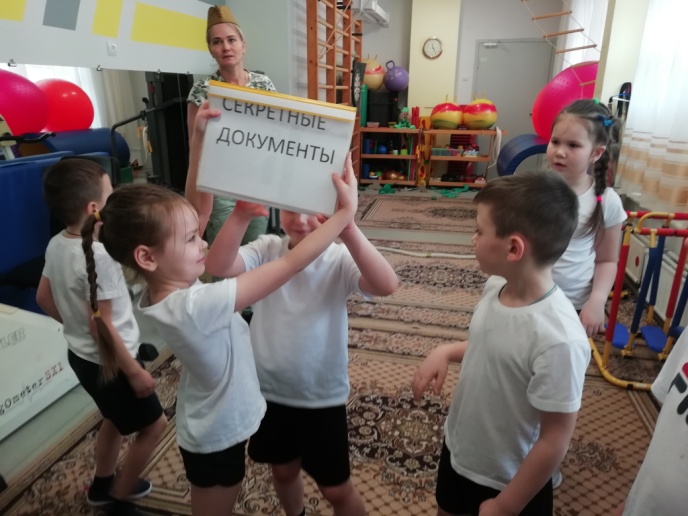 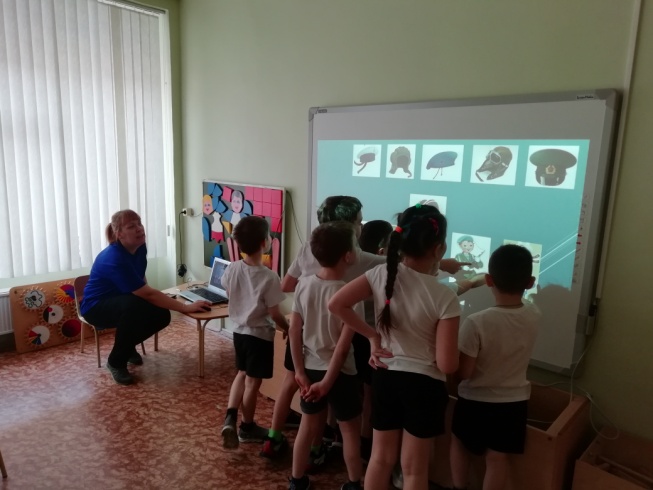 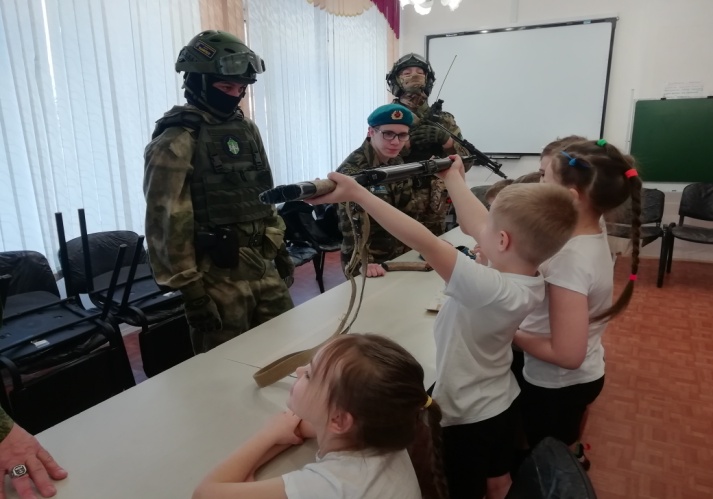 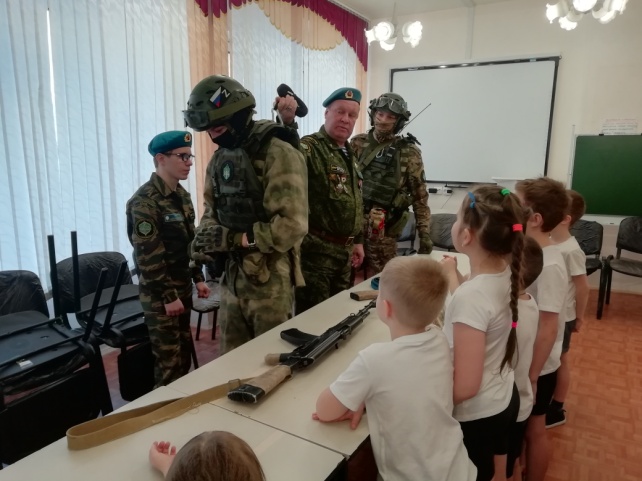 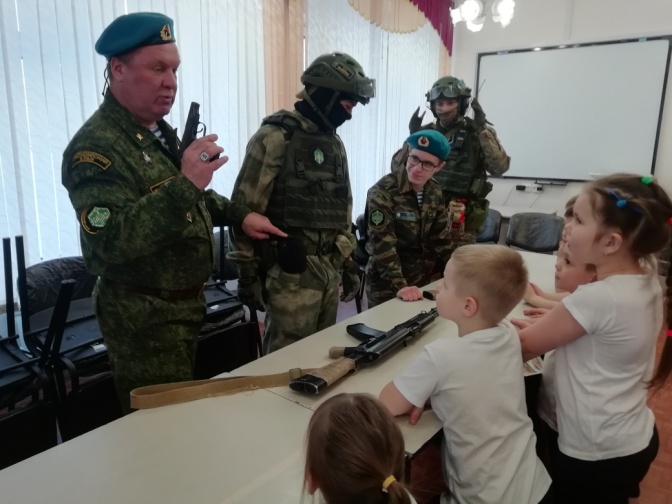 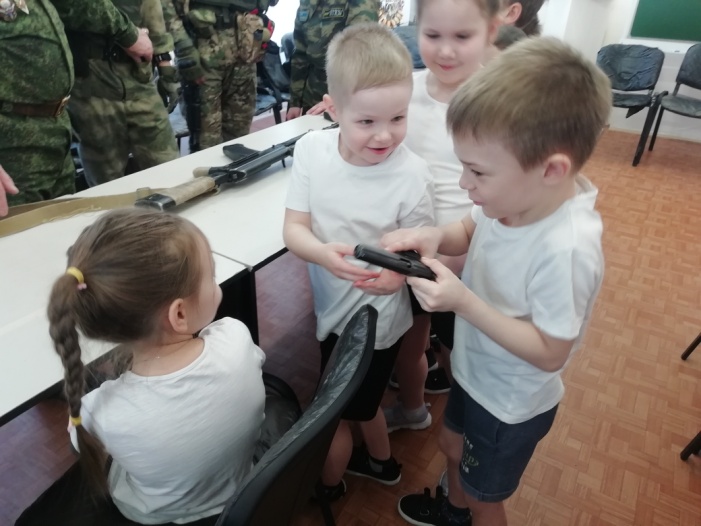 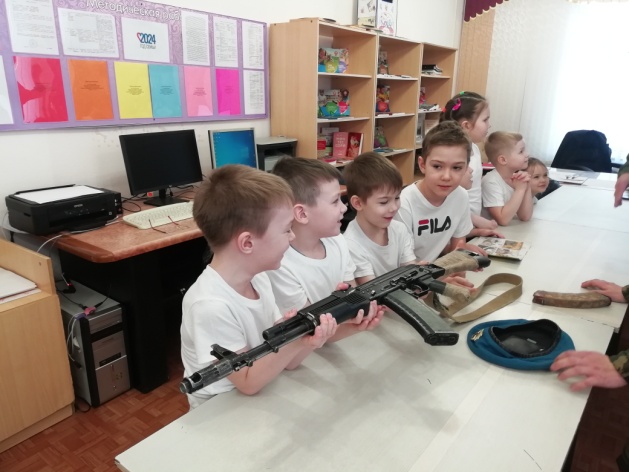 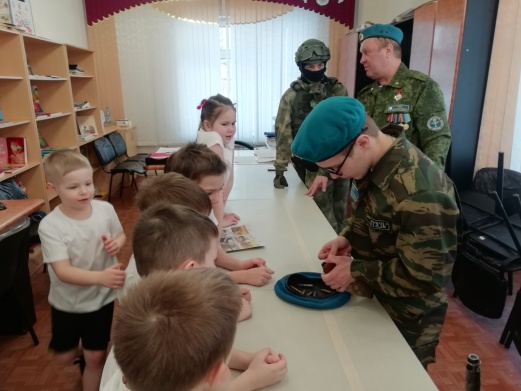 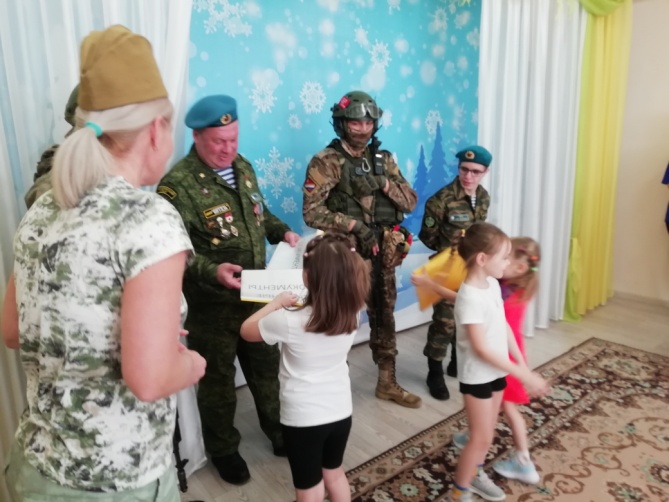 Занятия в МБУ ДОЦ «Витязь»
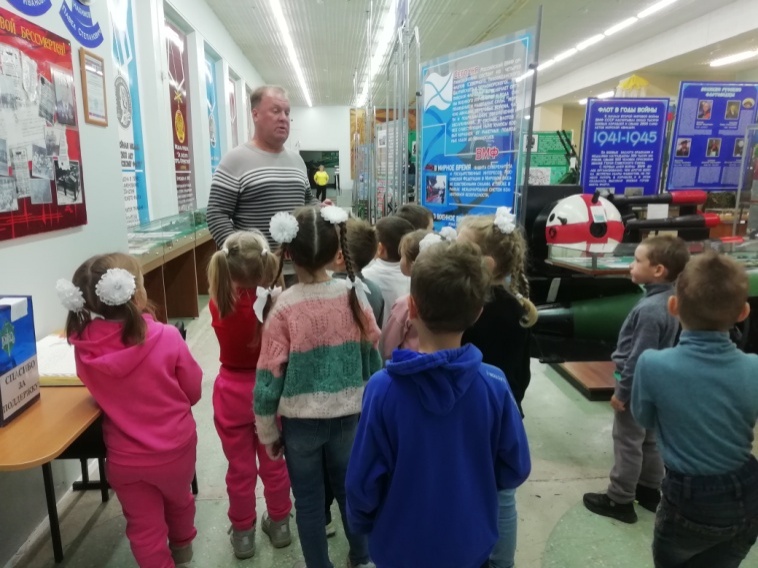 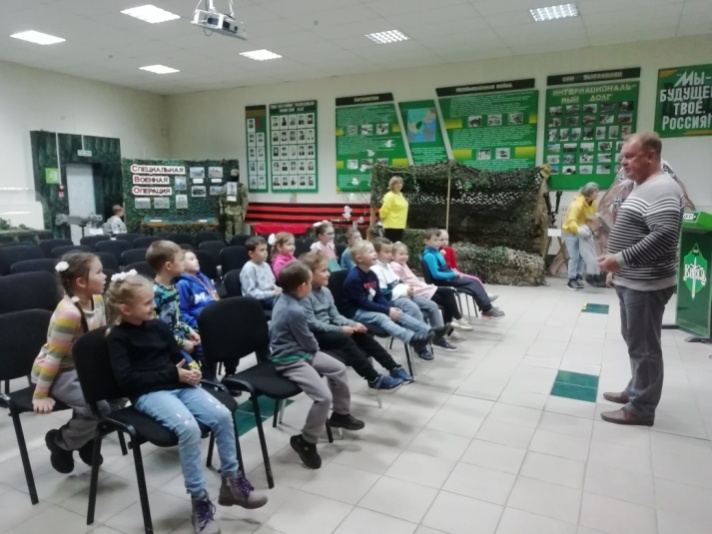 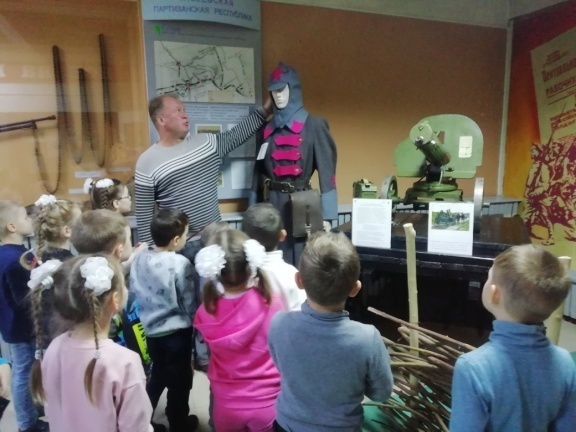 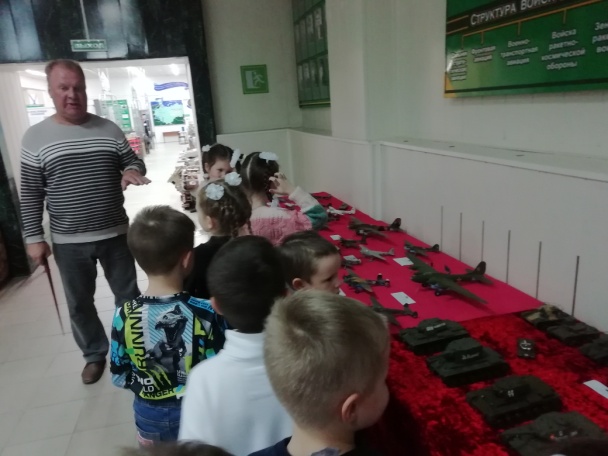 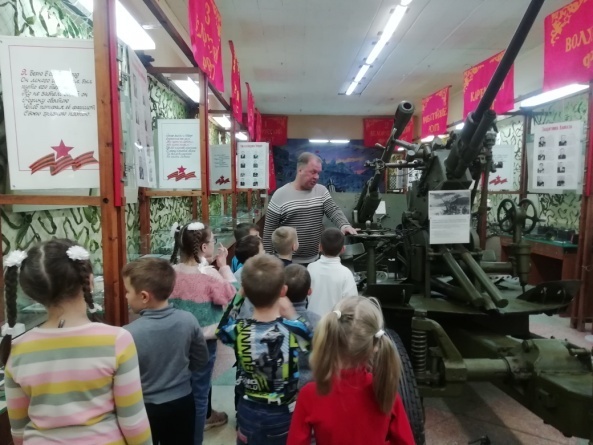 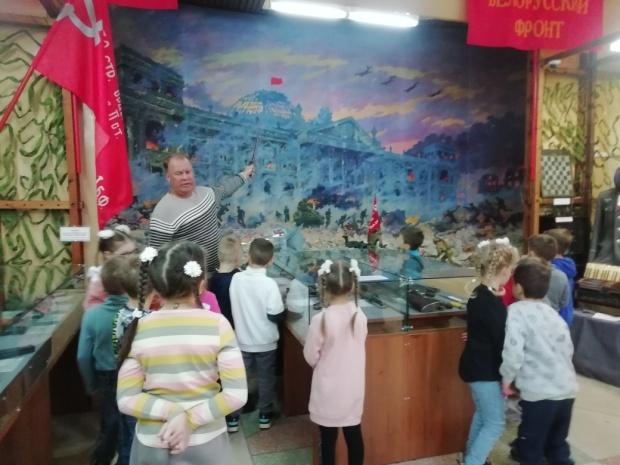 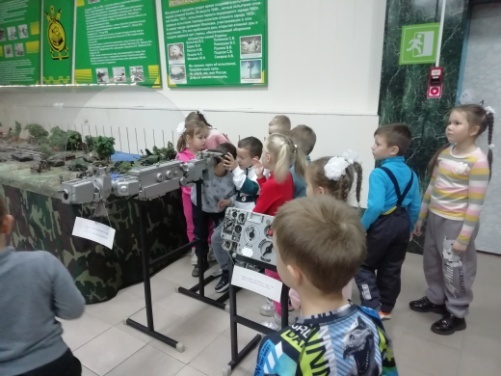 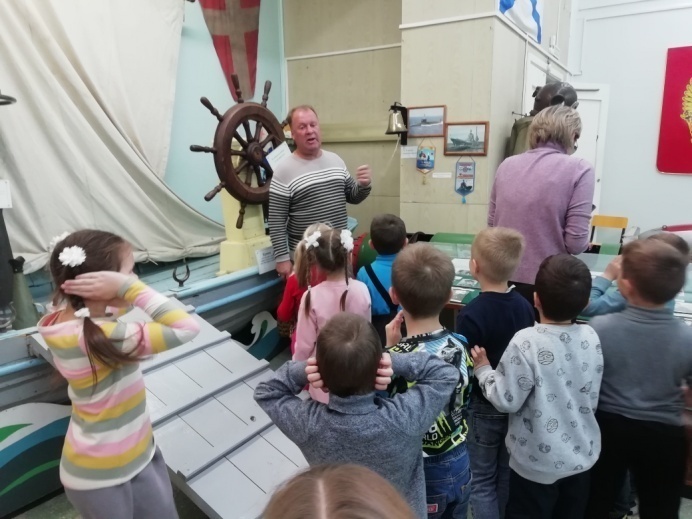 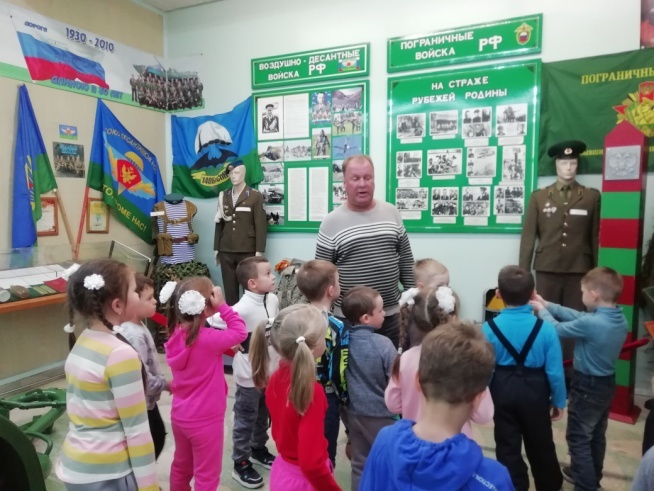 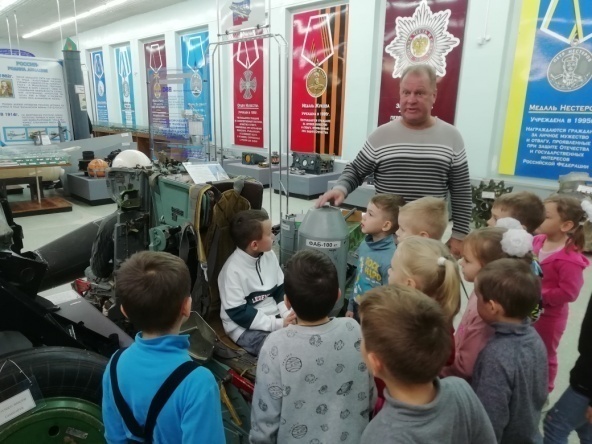 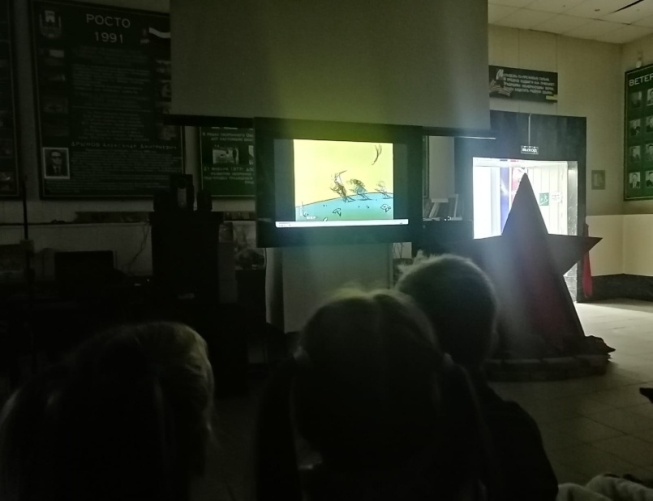 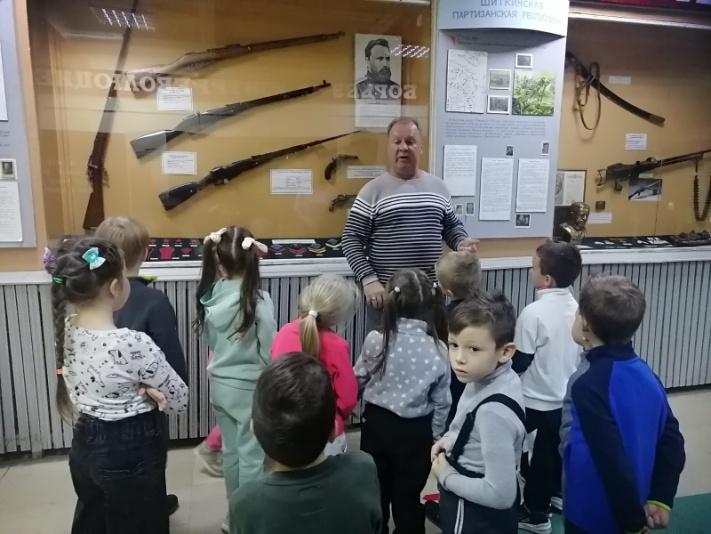 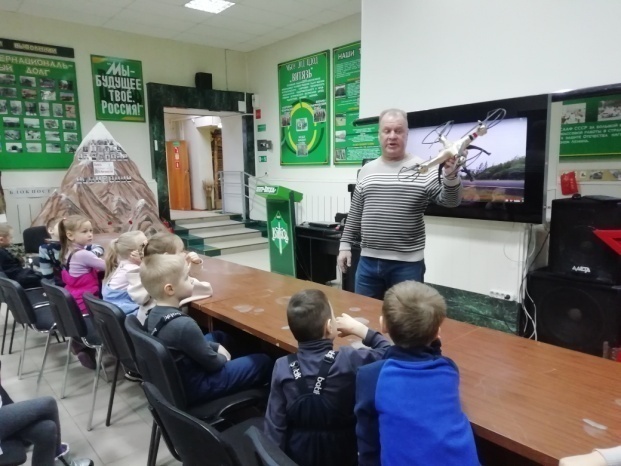 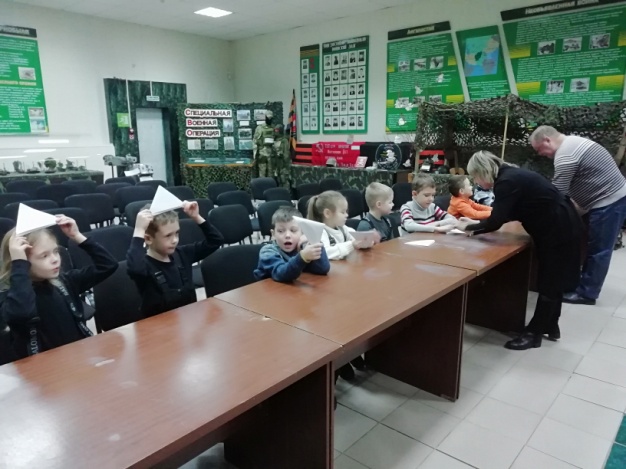 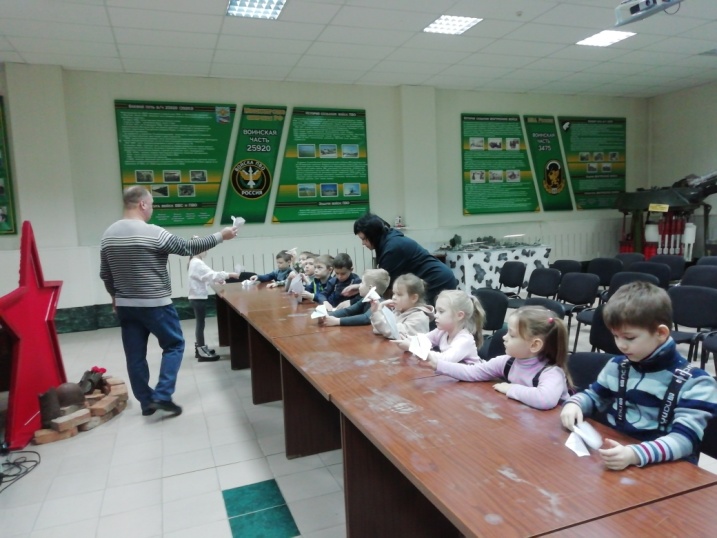 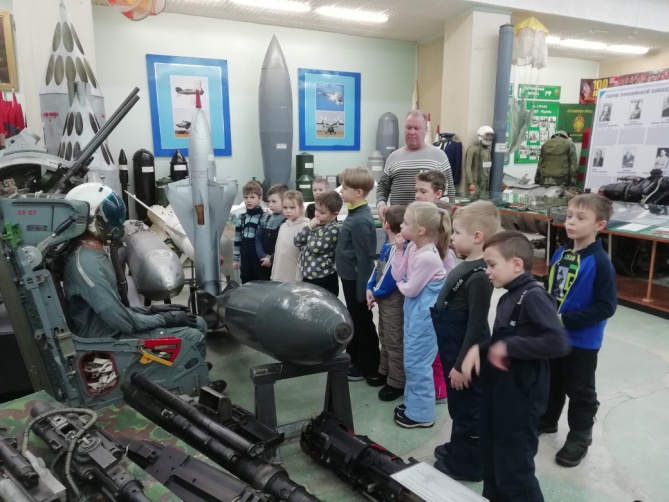 Планируемые результаты освоения образовательной программы «Я и Родина моя»:
Спасибо за внимание!